Can manufacturing industries use financial modeling?
1
2
3
Manufacturing as an industry covers a truly massive number of areas such as medicine, agriculture, electricals, transportation, food, machinery, etc.
So the industry also has many financials that need to be considered for its smooth running.
By using financial modeling it is possible to generate multiple forecasts on the performance and costs involved.
A financial model is a must-have for those starting or already running a manufacturing business as it can help in many ways, like;
What can manufacturers get from using a financial model?
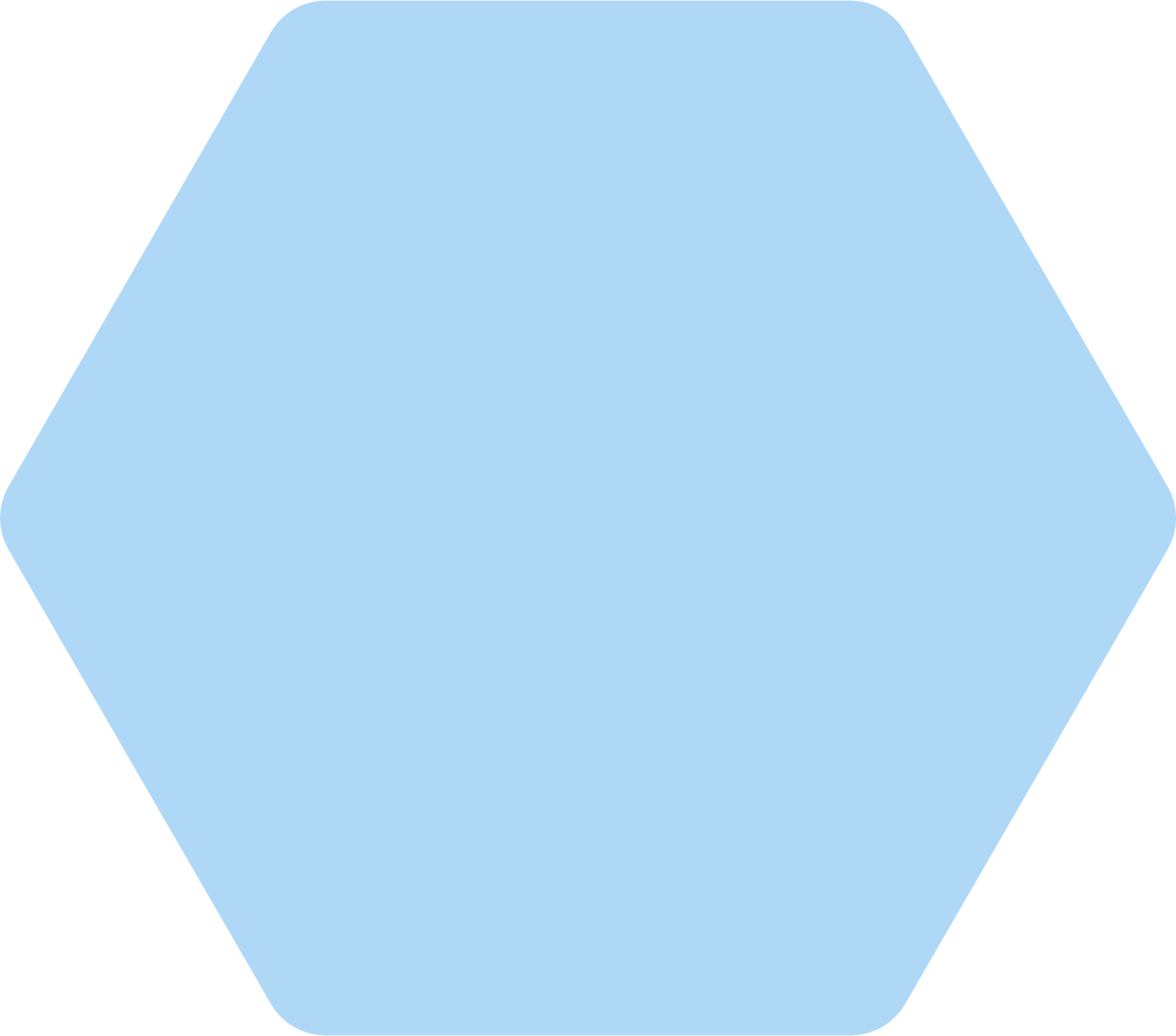 Get profit and loss projections
Using a financial modelling template can be very beneficial for business owners in the manufacturing sector.
1
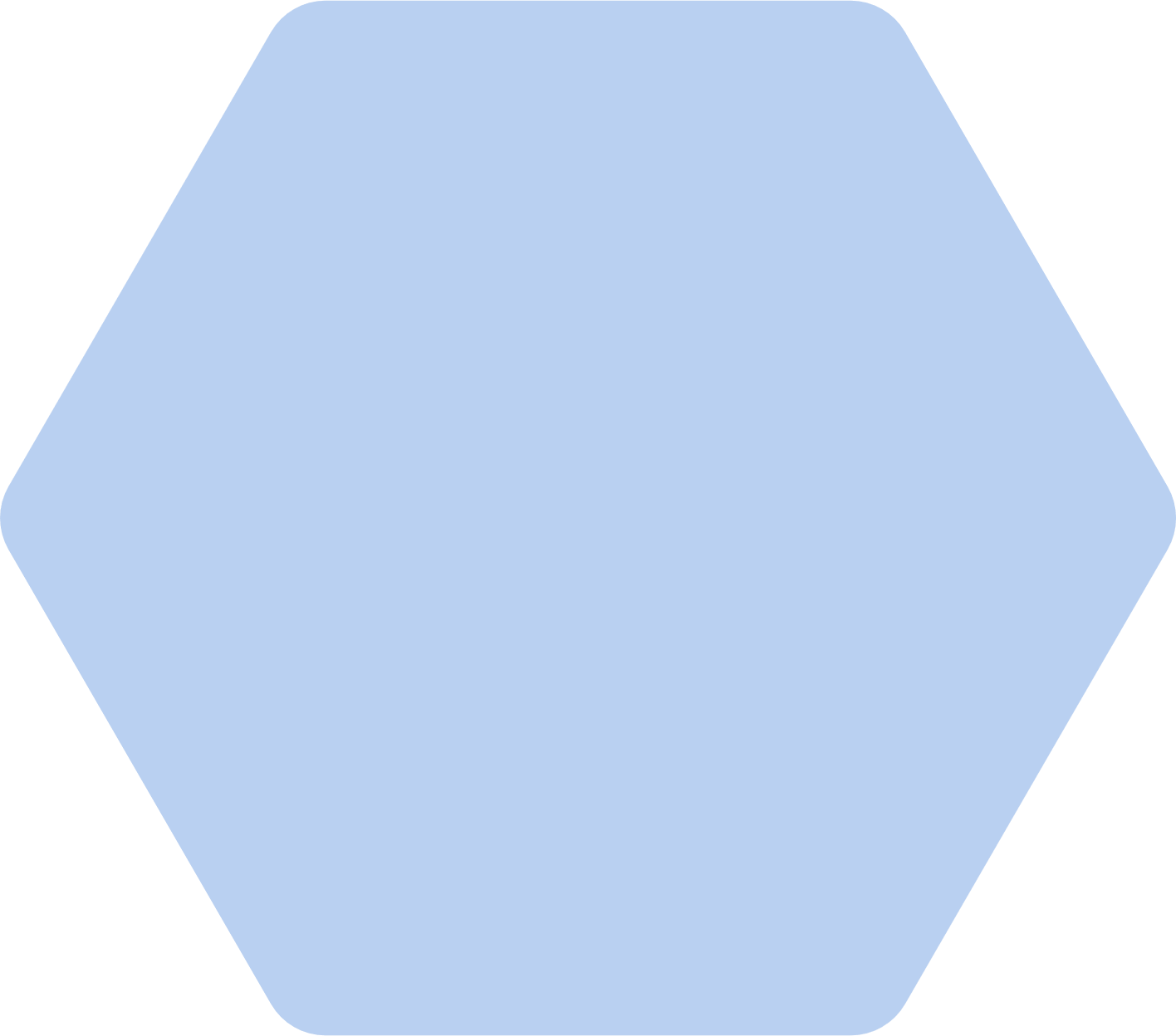 Forecast operational expenses
By plugging in different variables as inputs a variety of financial metrics can be assessed and the best business plans can be adopted.
2
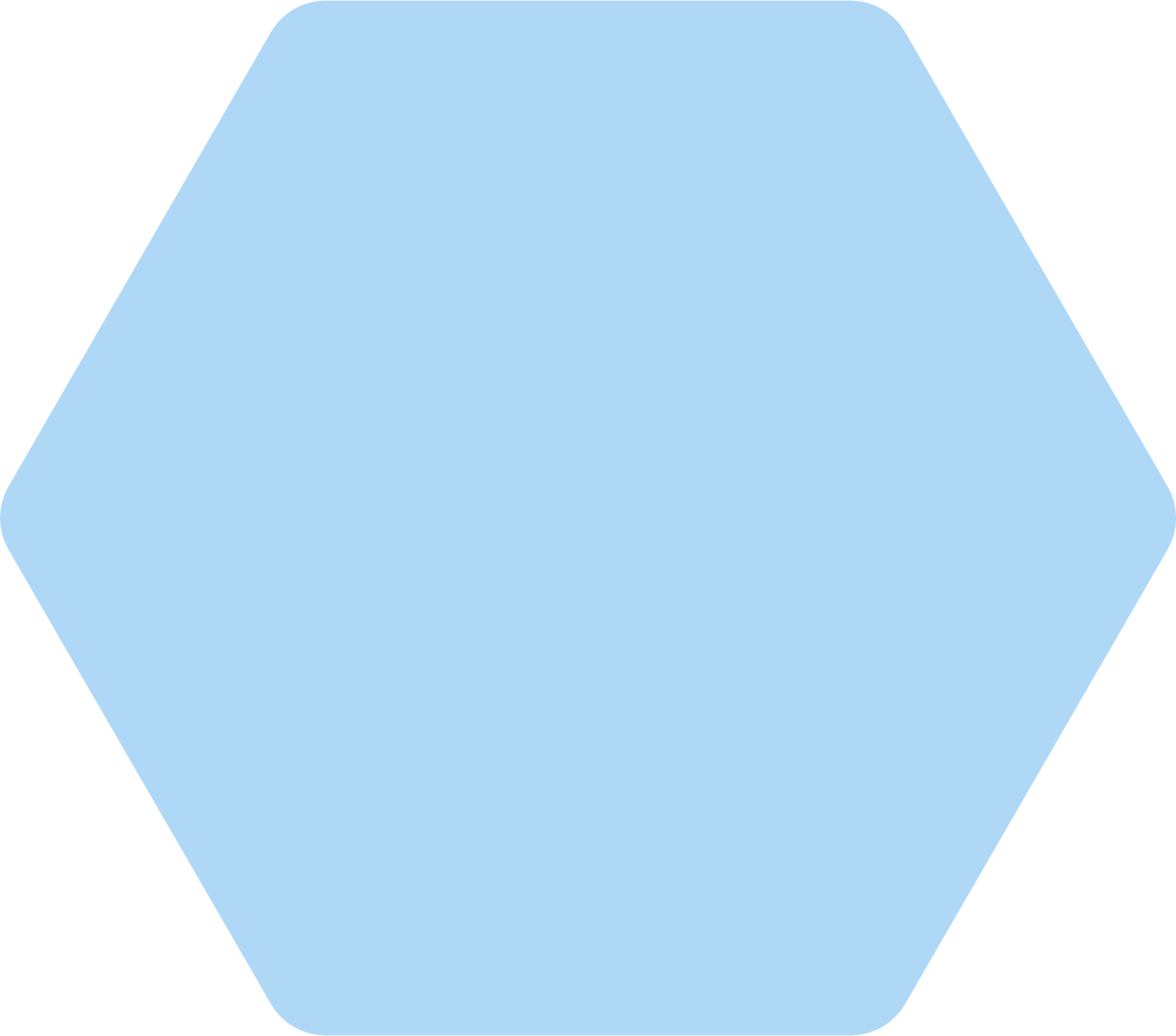 Track recurring expenses
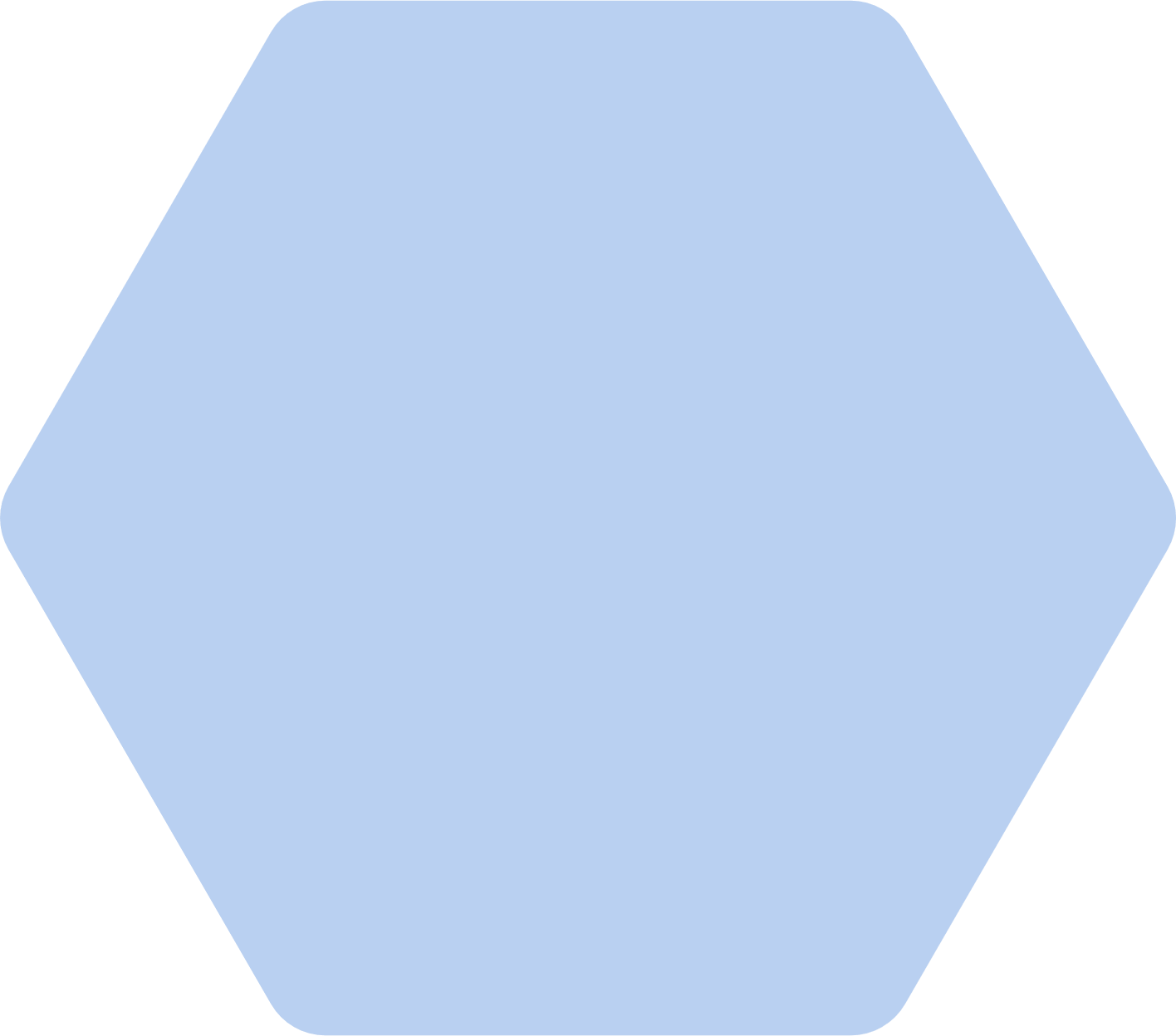 Find out the breakeven point for your business
Calculate pricing strategies
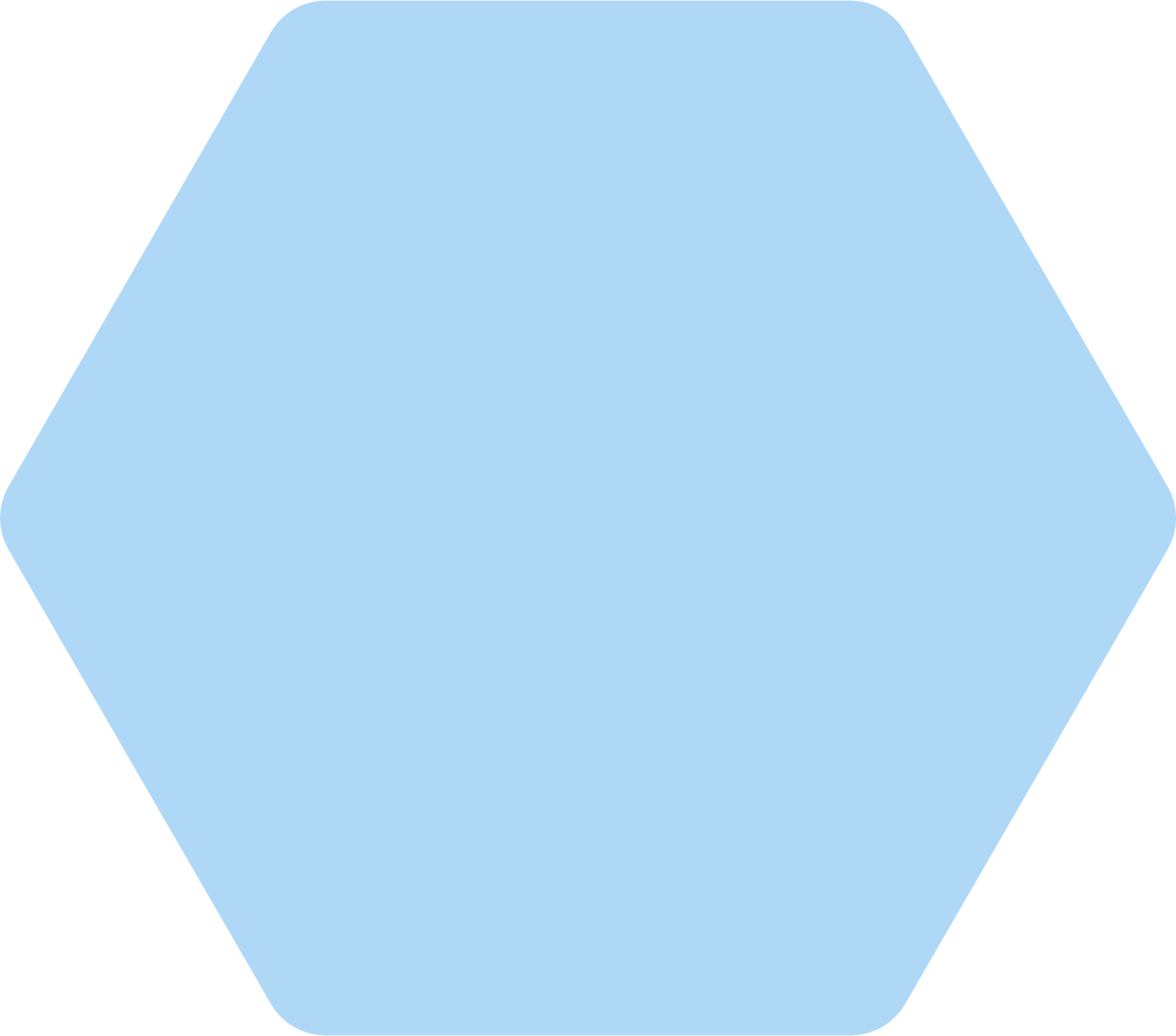 Calculate licensing and marketing costs
Set realistic goals
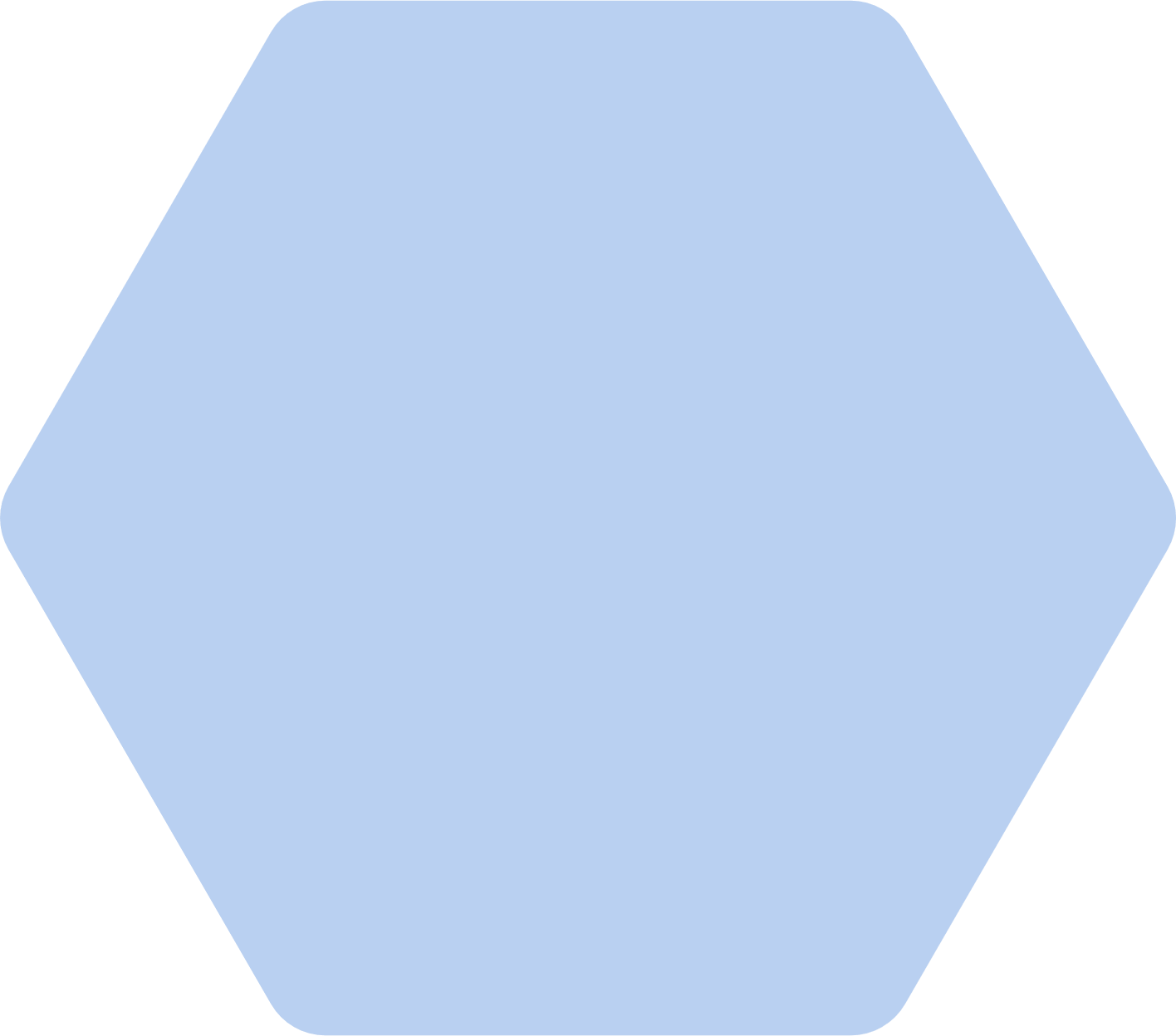 Evaluate long-term profitability
Calculate risks and losses
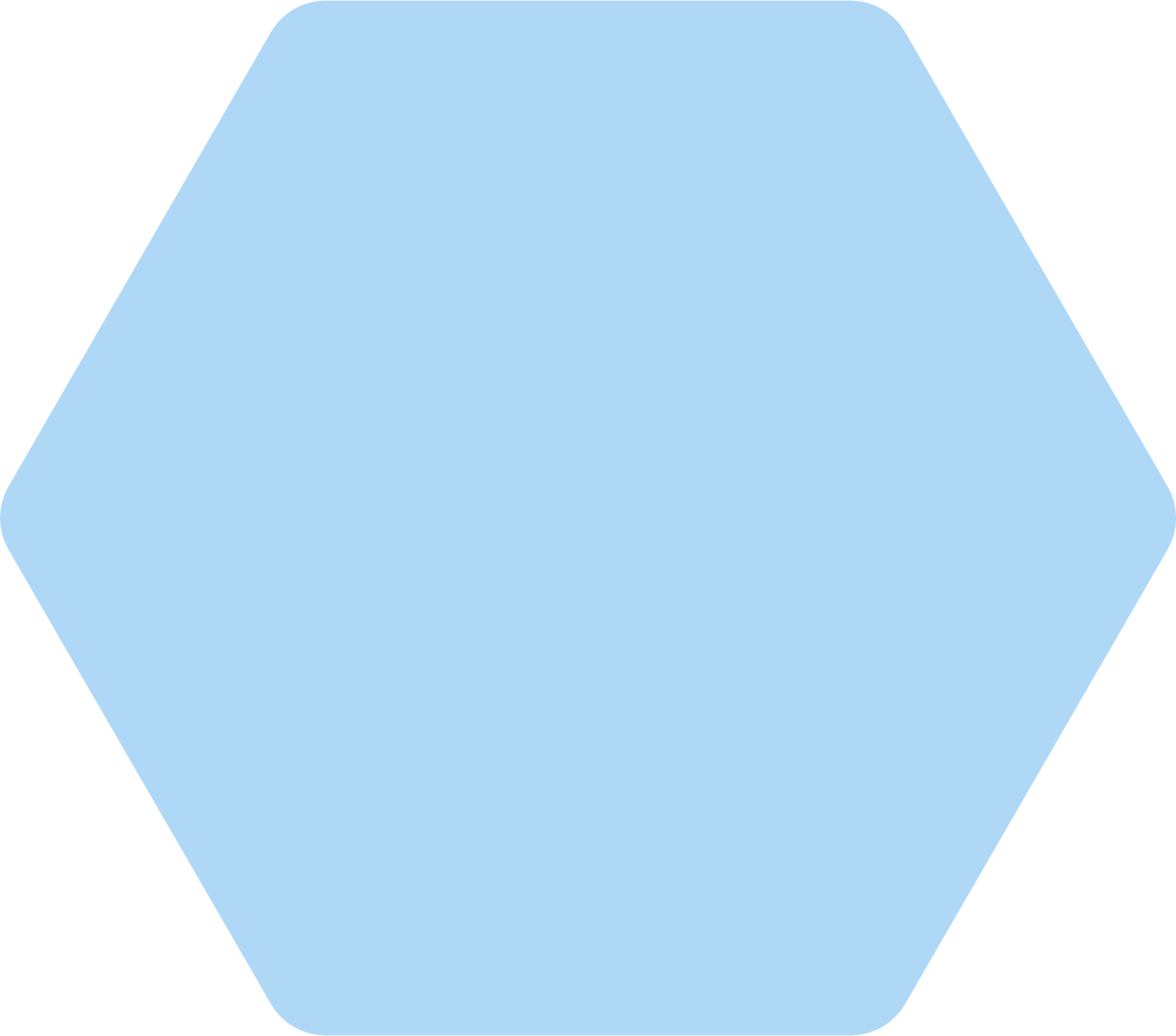 Know the timeline of growth
Get investor-ready reports
Short-term and long-term profits
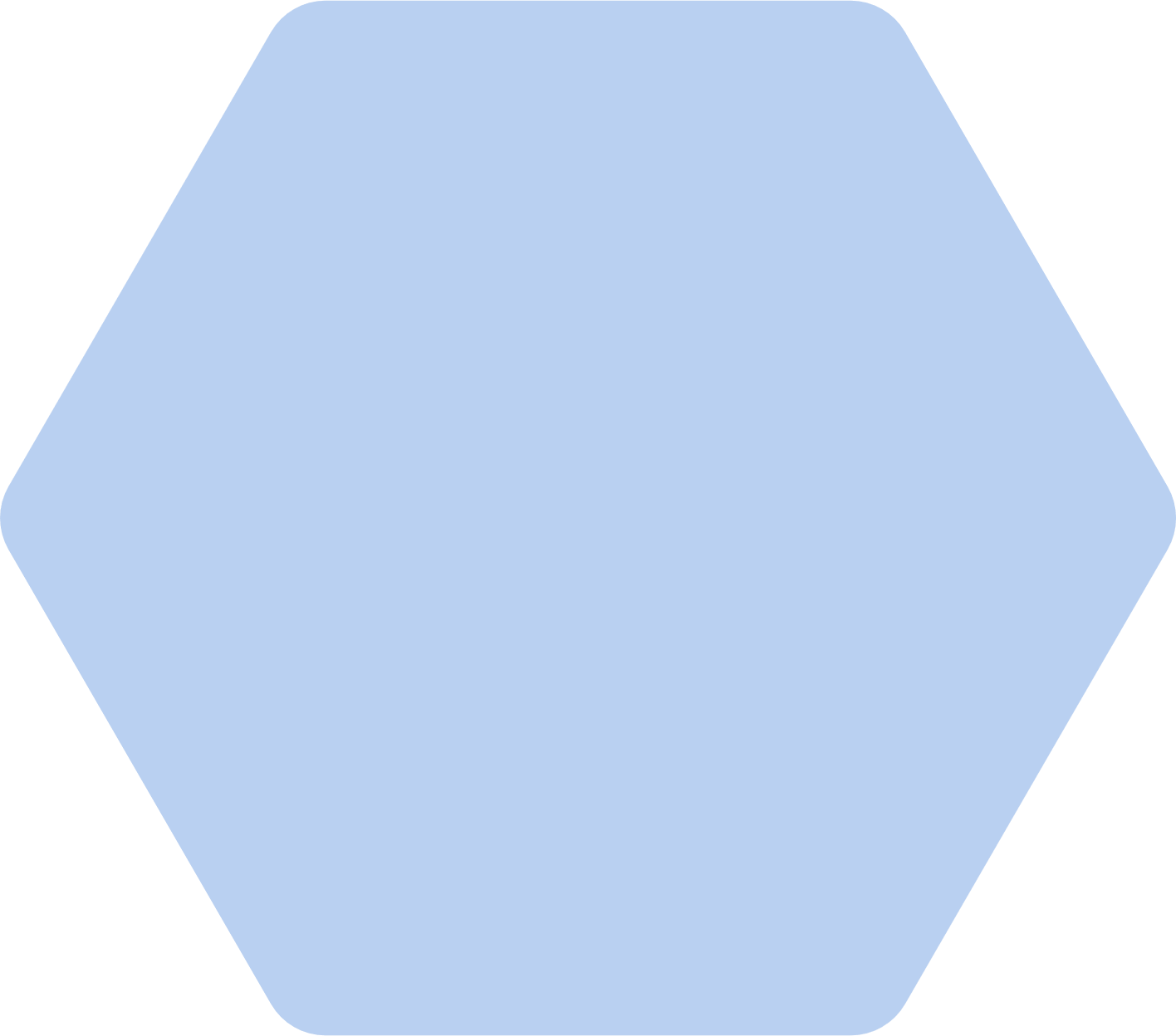 Try out various pricing plans
Projections for the future
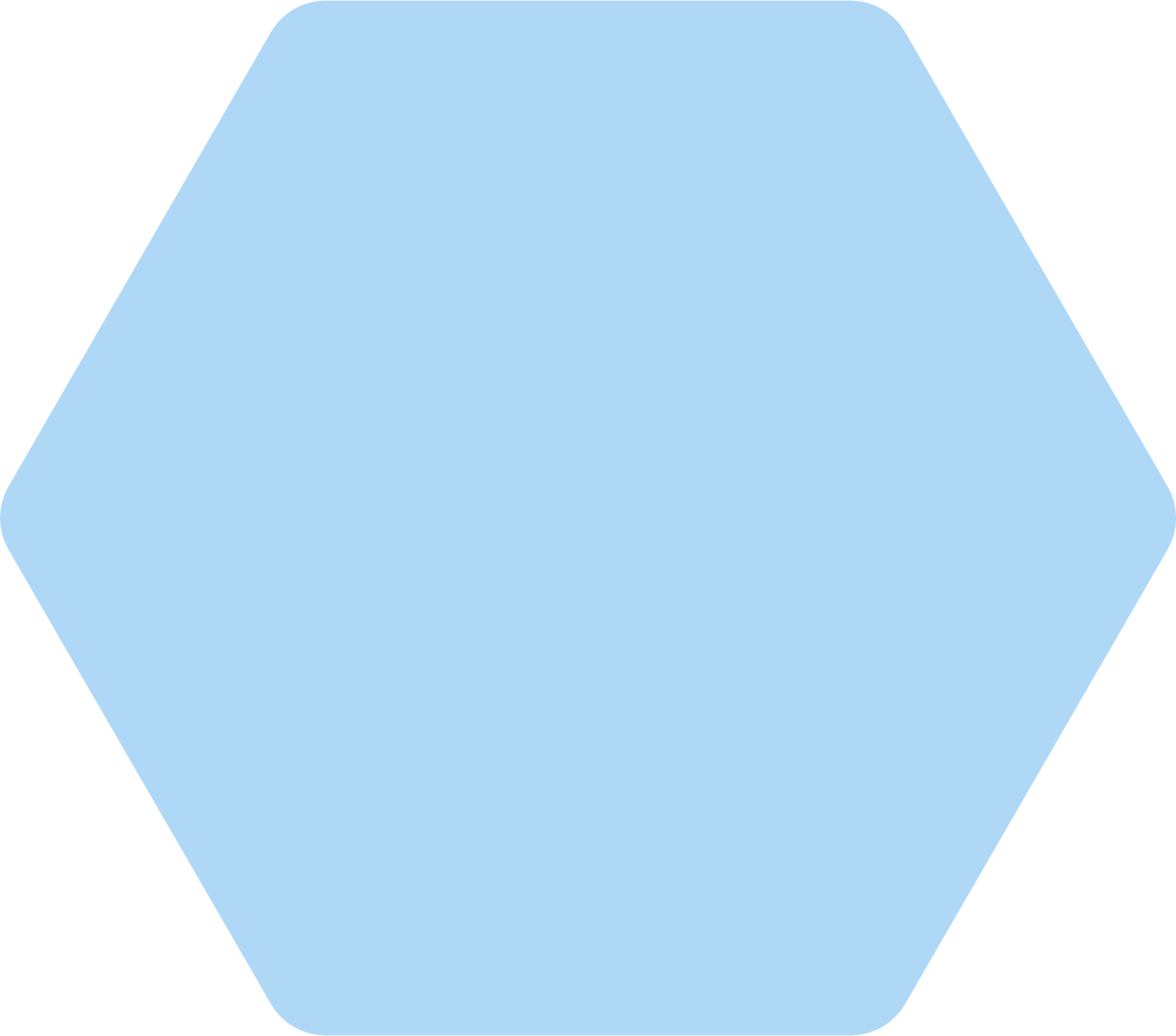 Projections about future performance
Forecast multiple scenarios